GeografiaSergio Zilli
cod: 006LE 
Corso di Laurea: Discipline storiche e filosofiche
a.a. 2019-2020
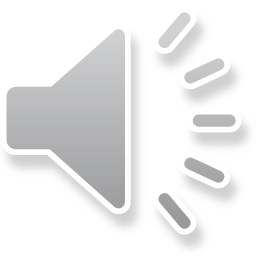 Presentazione n. 16 (con audio)
Ambiente, territorio e società


4 le risorse energetiche non rinnovabili
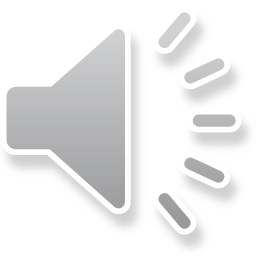 Carbone
Deriva da depositi legnosi di alberi e piante parzialmente decomposte accumulatisi in ambienti paludosi 300/400 milioni di anni fa, e in seguito compattate dalla pressione (diverso dal carbone «fatto»)
Combustibile più abbondante e diffuso e con maggiori riserve (+anni)
Usato per riscaldare,  acqua  energia a vapore  riv. Industriale (acciaio)
Cina maggior produttore e consumatore
Problemi di estrazione (da miniere/cave a mountaintop removal
Problemi di inquinamento (anidride solforosa+ ossido azoto  + elementi atmosfera= piogge acide)
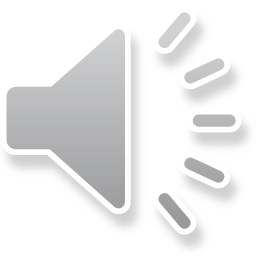 Uranio / energia nucleare
Uranio elemento naturale radioattivo presente in alcuni minerali (non di origine fossile)
	 non rinnovabile 
Prodotto per generare energia atomica (bomba vs. acqua  turbine). 
Tre problemi:
Necessità di conoscenze e competenze avanzate e per gestirla
Costi altissimi di costruzioni per le centrali
Ampia serie di infrastrutture di supporto per il controllo e gestione scorie
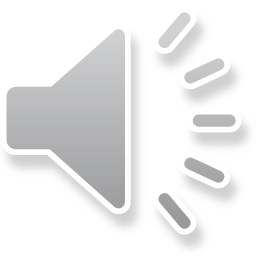 Uranio / energia nucleare
Vantaggi vs. svantaggi
Vantaggi: 
quantità energia prodotto in rapporto al combustibile usato di molto superiore a altre forme di produzione
Minori danni sull’ambiente nell’estrazione
Svantaggi
Costi altissimi (impianto, produzione, smaltimento)
Rischio di incidente (Three Miles Island 1979, Chernobyl 1985, Fukushima 2011, …)

Italia: referendum 1986 e 2011   fine programmi nucleari (ma Krsko e Francia…)
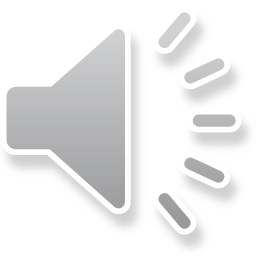 Su Three Miles Island
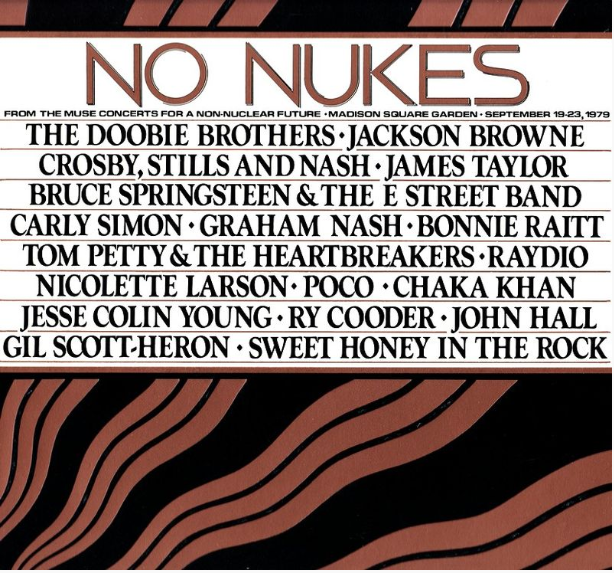 https://en.wikipedia.org/wiki/No_Nukes:_The_Muse_Concerts_for_a_Non-Nuclear_Future
https://open.spotify.com/playlist/6lhSe7QK2ypXPs9lKH8lku?si=E379tsjETTSRO5kehZPzNA

https://en.wikipedia.org/wiki/The_China_Syndrome
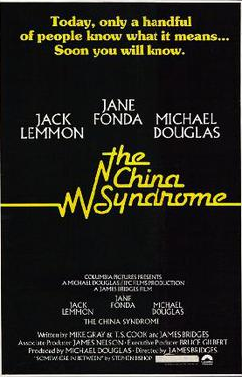